Hvad ved vi i virkeligheden om Kinas tilstedeværelse i Afrika?
Peter Kragelund
Roskilde Universitet
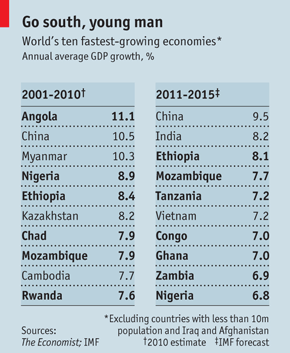 Uadskillelig vækst
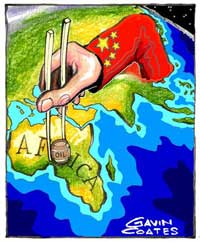 Ændring af vores forståelse af Afrika på 10 år
[Speaker Notes: Referer til Mette Kjærs introforelæsning]
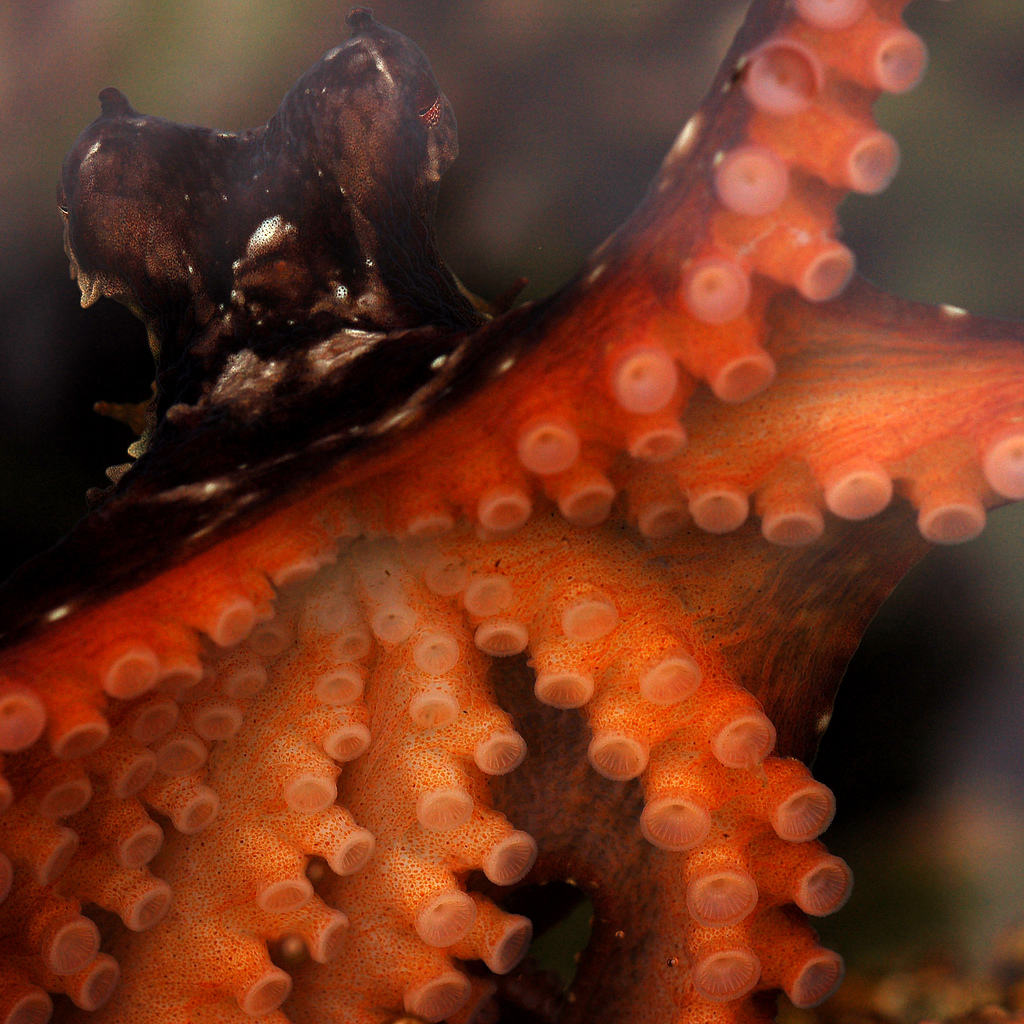 Kinas nuværende engagement i Afrika
Handel
Investeringer
Migration
Soft power
Bistand
Kina-Afrika handel (2002-2015)
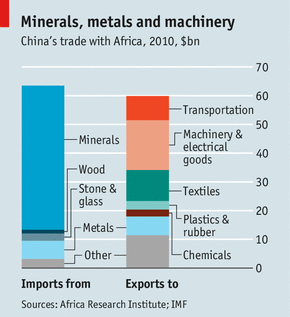 Handel med Kina i forhold til resten af verden
Kinesere i Afrika og Afrikanere i Kina
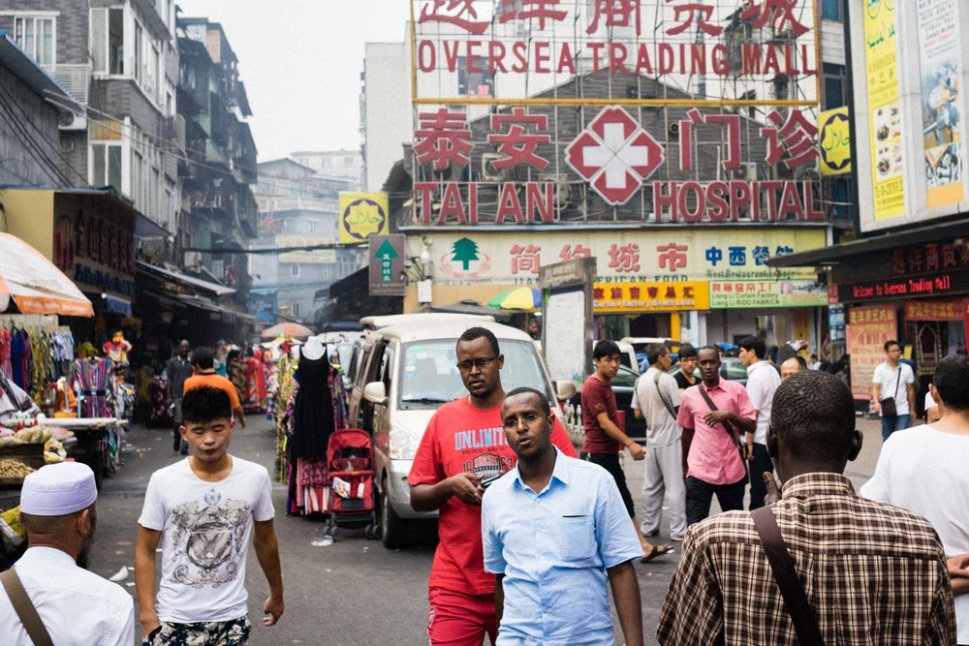 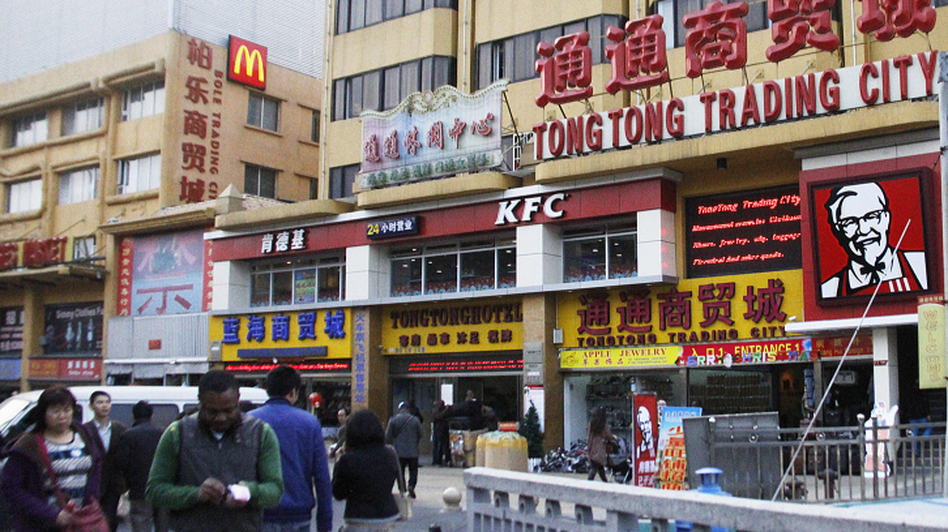 Kinesiske investeringer i Afrika
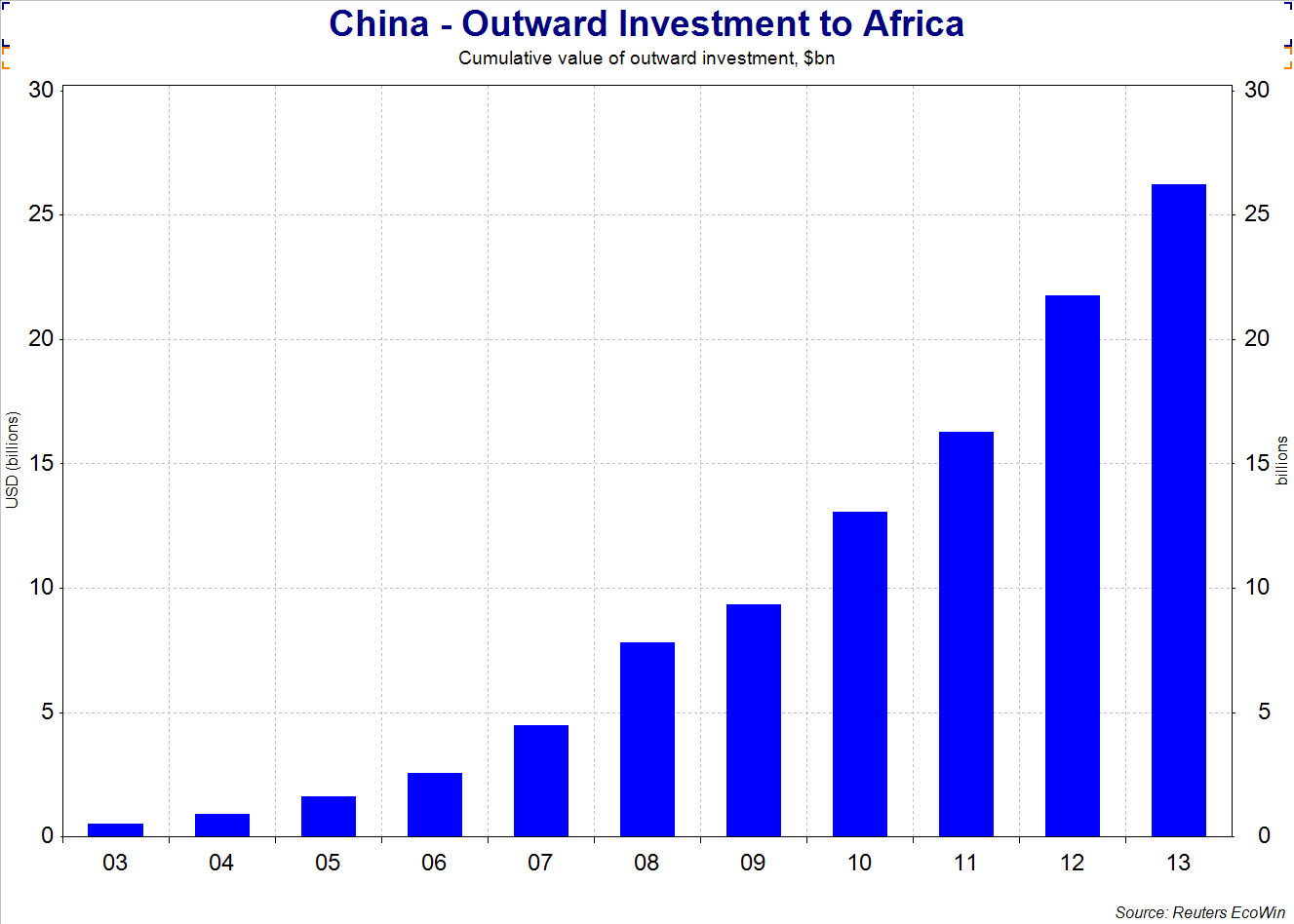 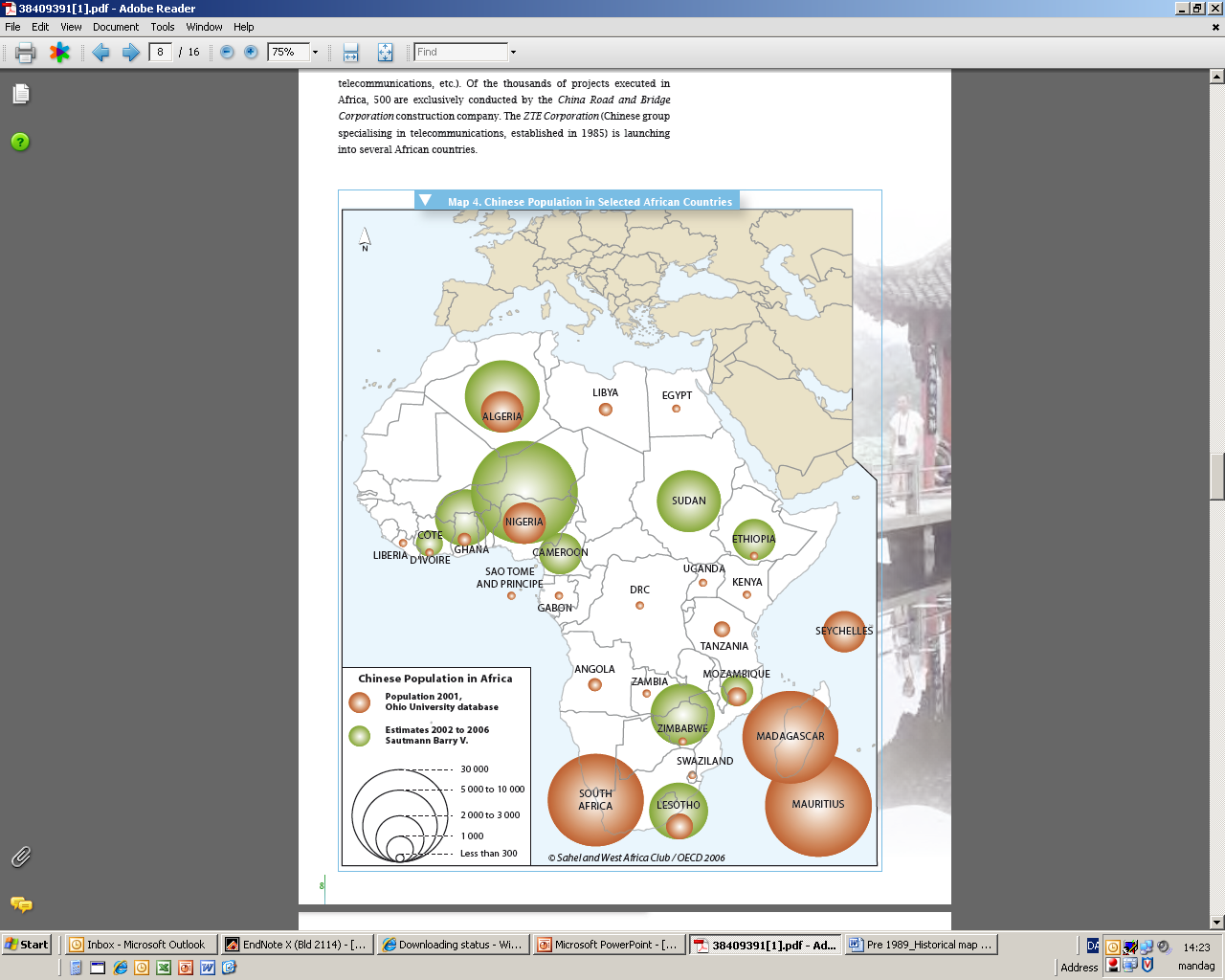 Migration
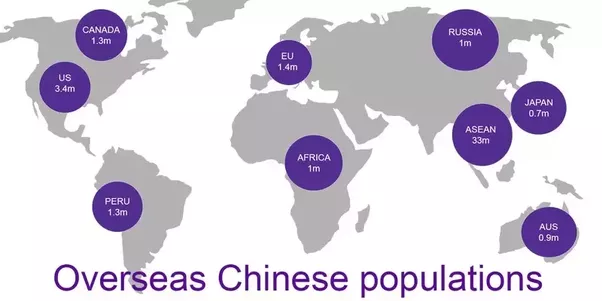 Soft power: Confucius Instituttet
Confucius institutter og kinesisk ‘bistand’
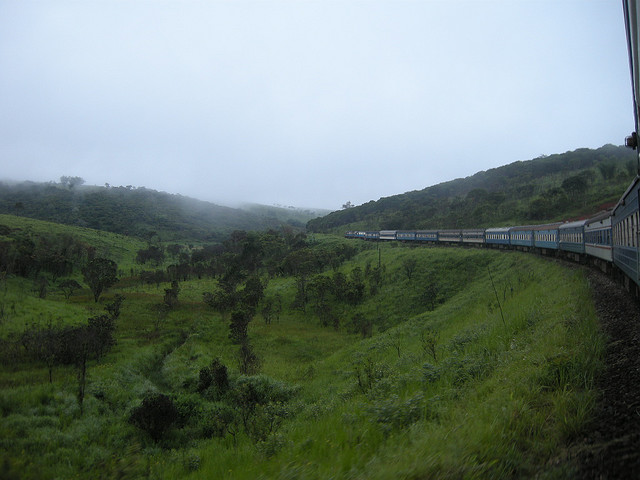 Bistand
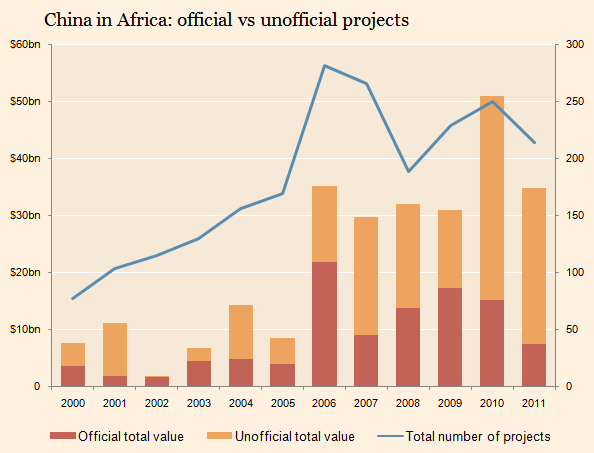 Hvad er kinesisk bistand?
1/3 af Frankrigs og 1/6 af USA’s bistand
Bistand gives til alle lande m diplomatiske relationer til Kina
OOF-lignende strømme er ikke bistand, men kan klart være udviklende
[Speaker Notes: Overseas Development assistance Other official flows]
Kinesisk ‘bistand’ i Afrika (2000-14)
Aiddata.org
‘Bistand’ og ressourcer
Aiddata.org
‘Bistand’ og ressourcer II
Aiddata.org
‘Bistand’ og fattigdom
Aiddata.org
Gældsbyrden og Kina
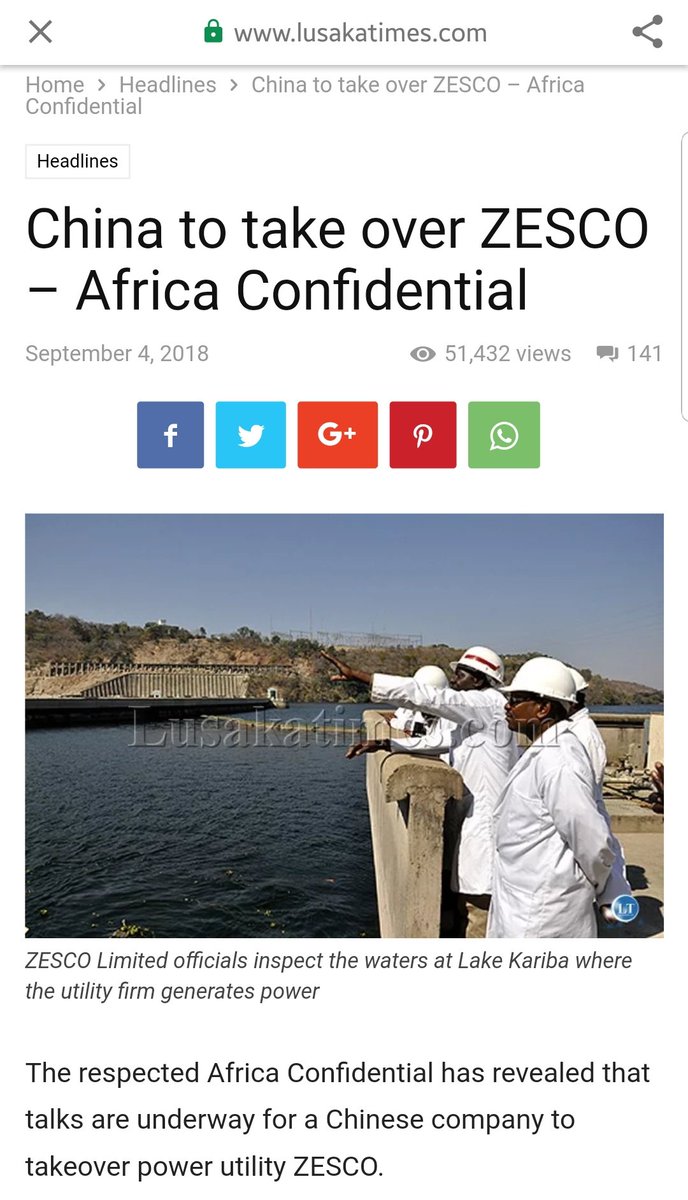 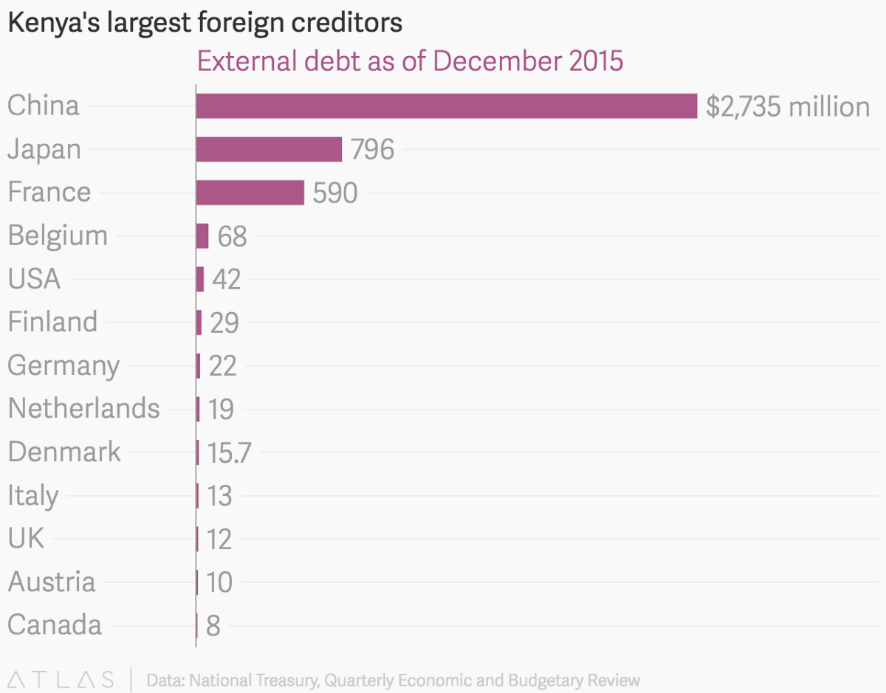 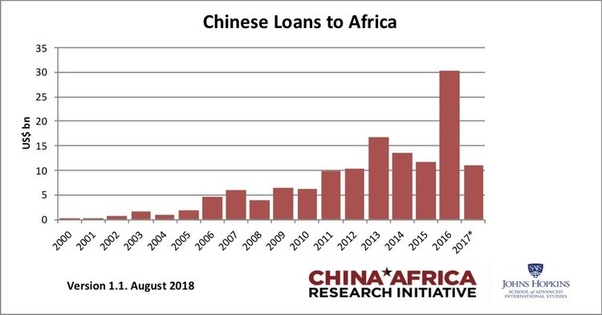 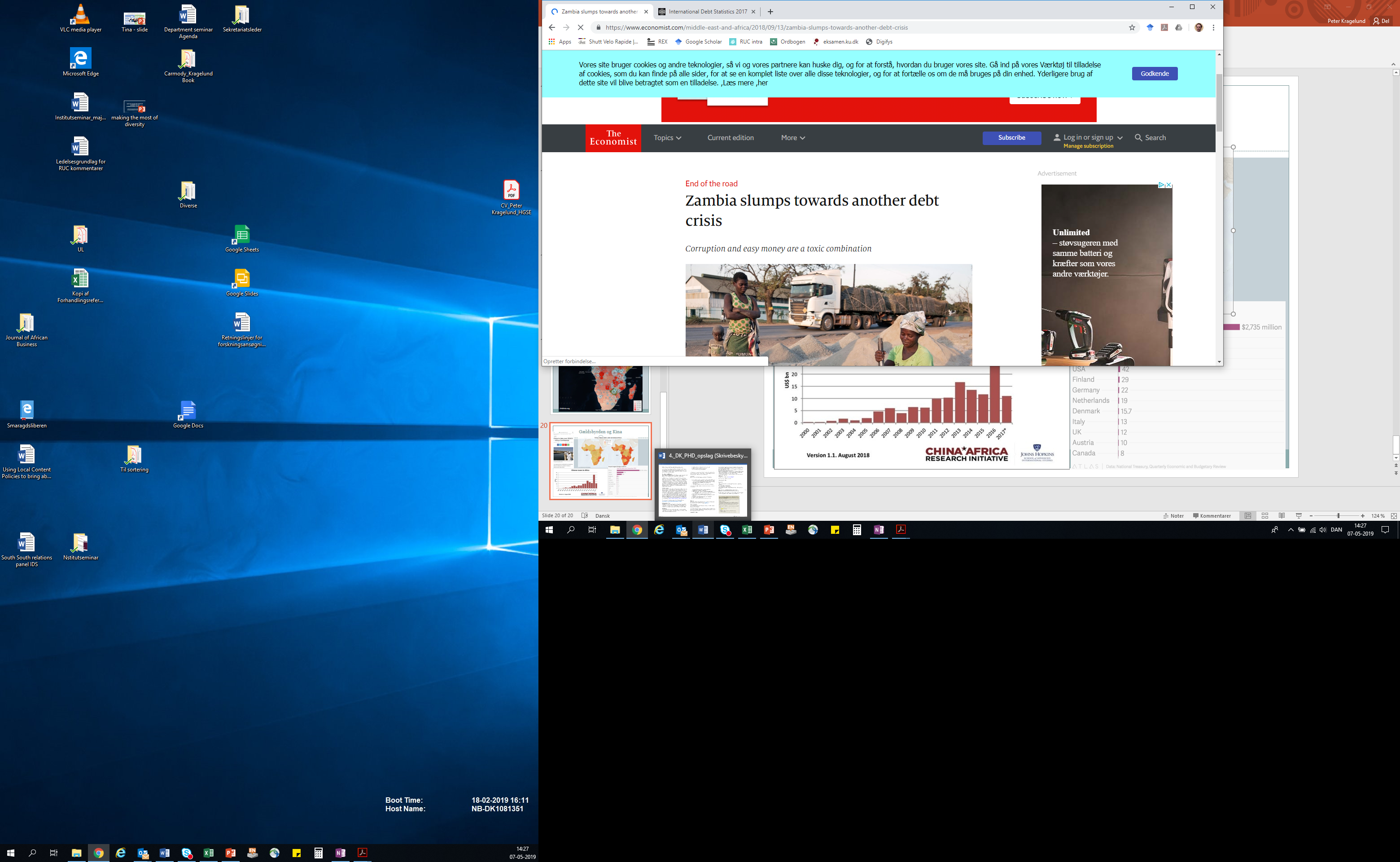